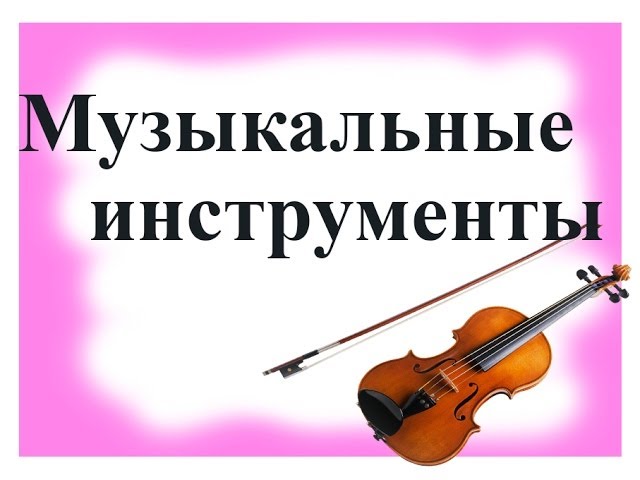 МБДОУ «Кирилловский детский сад «Теремок»
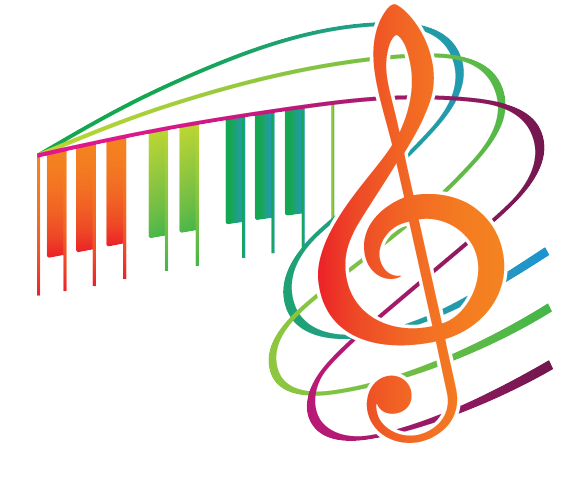 Подготовила воспитатель:                        Балачевцова Е.Г.                                         2016 г.
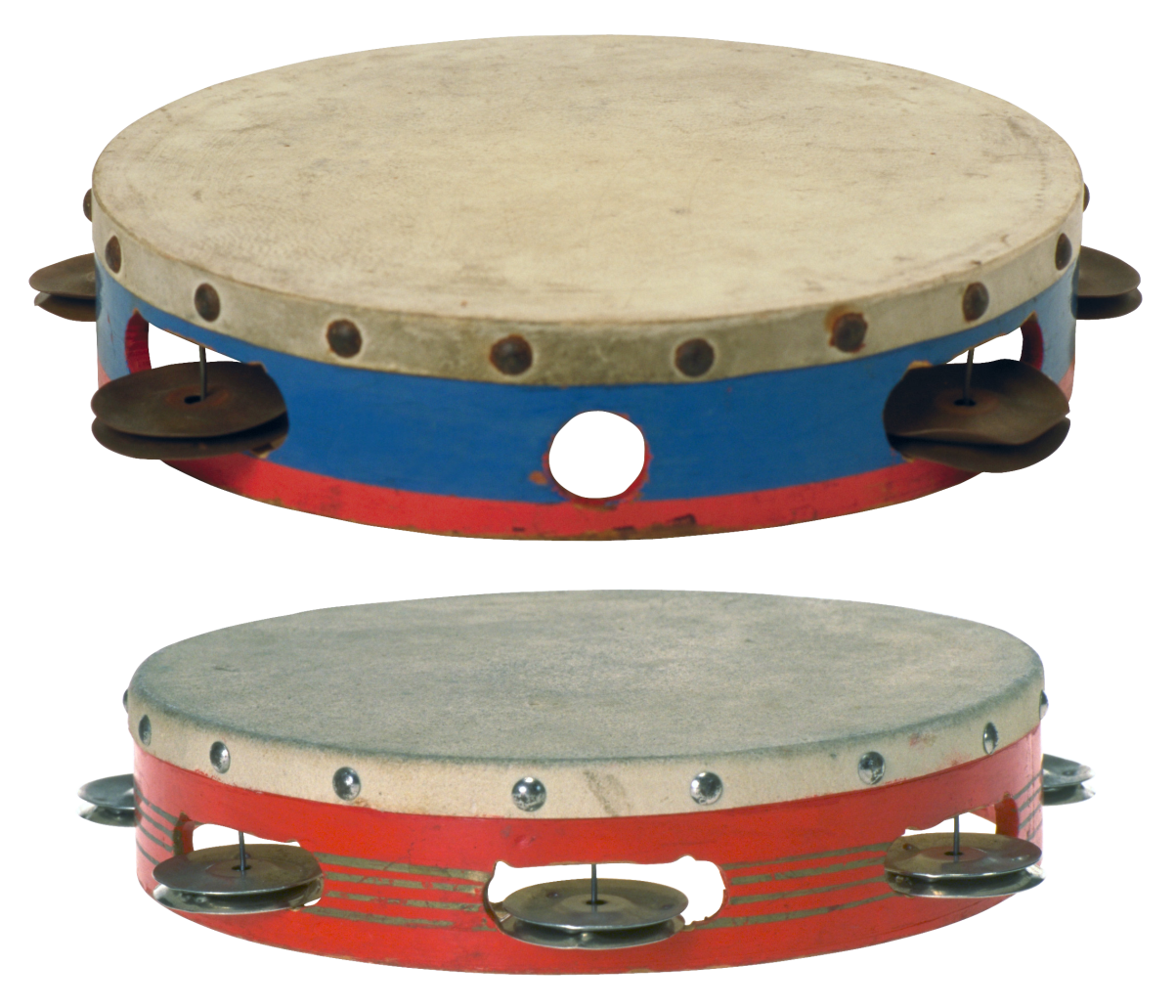 бубен
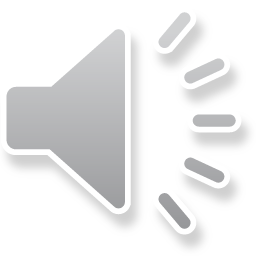 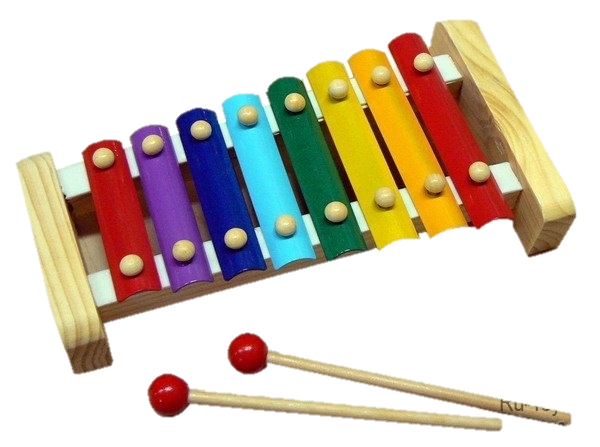 металлофон
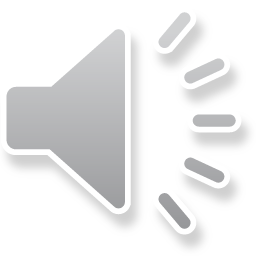 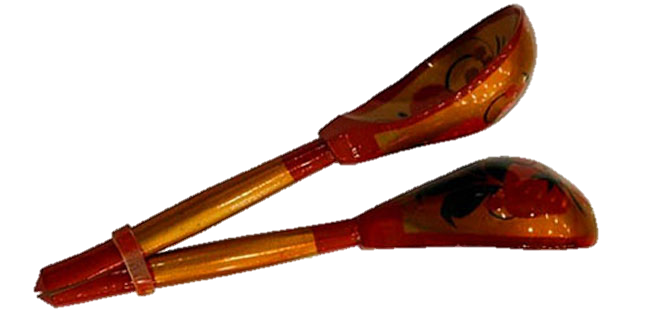 ложки
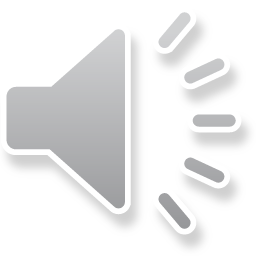 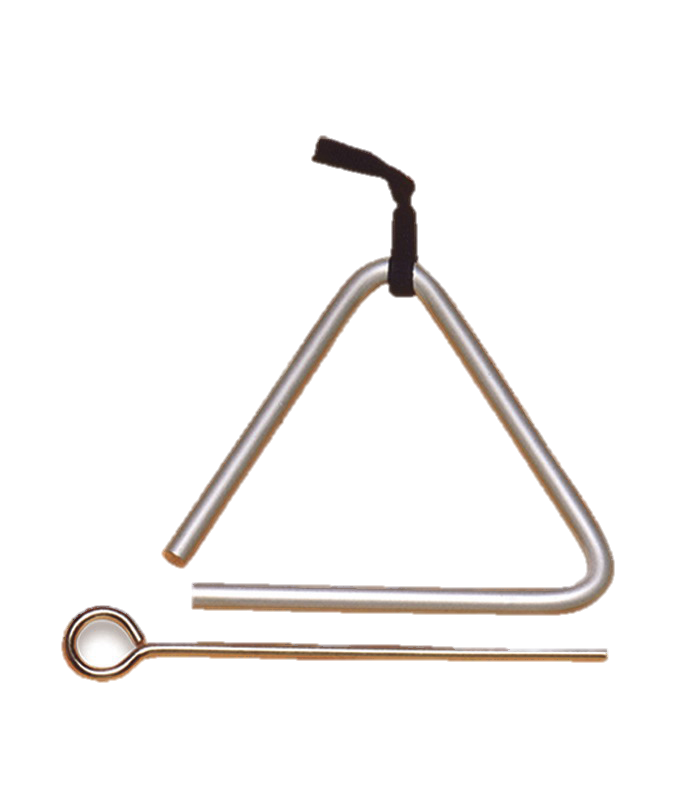 треугольник
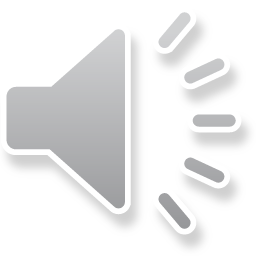 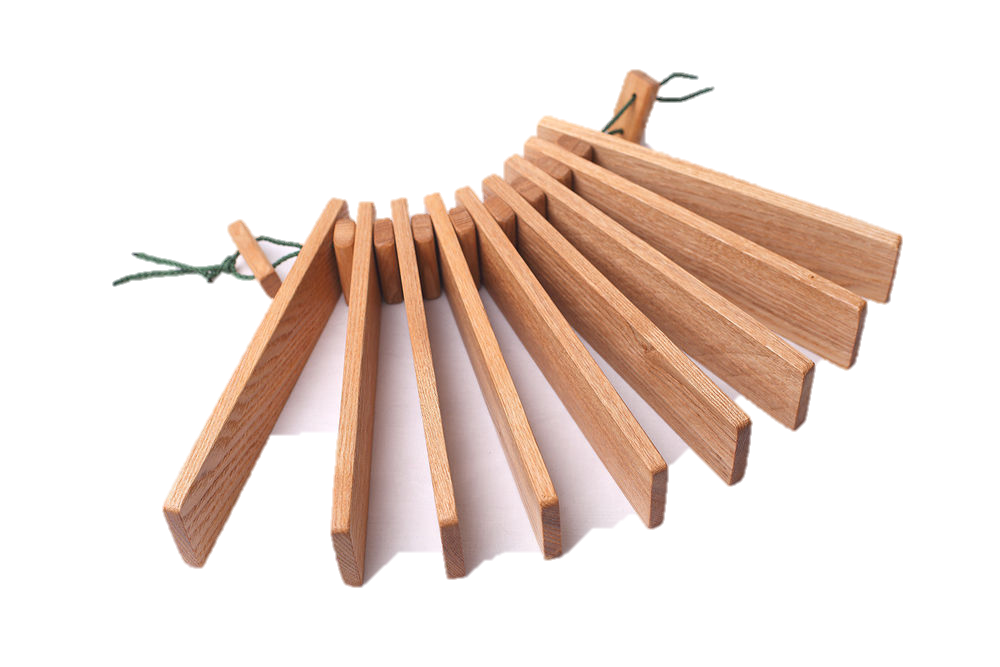 трещётка
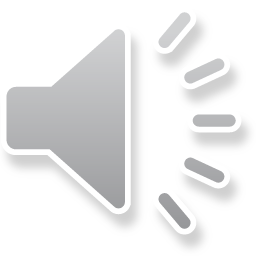 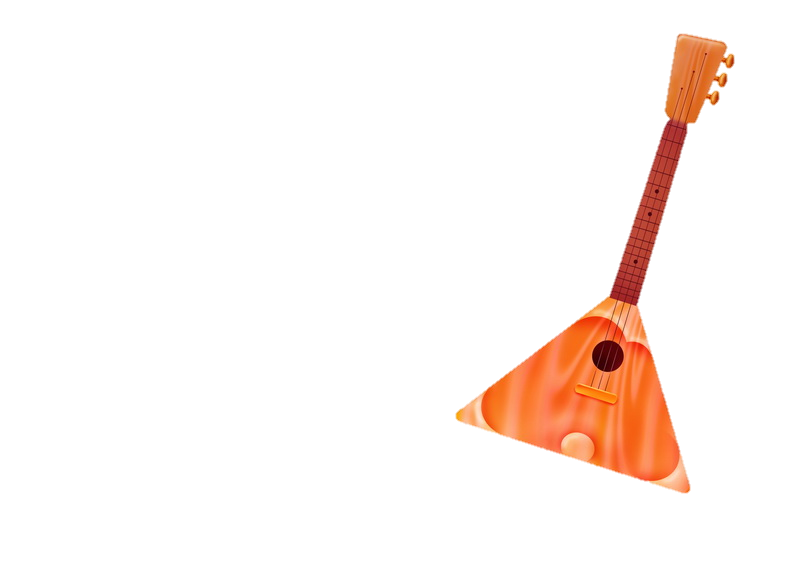 балалайка
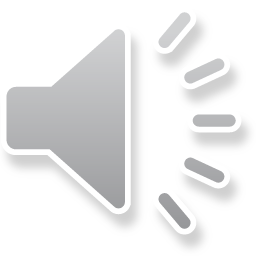 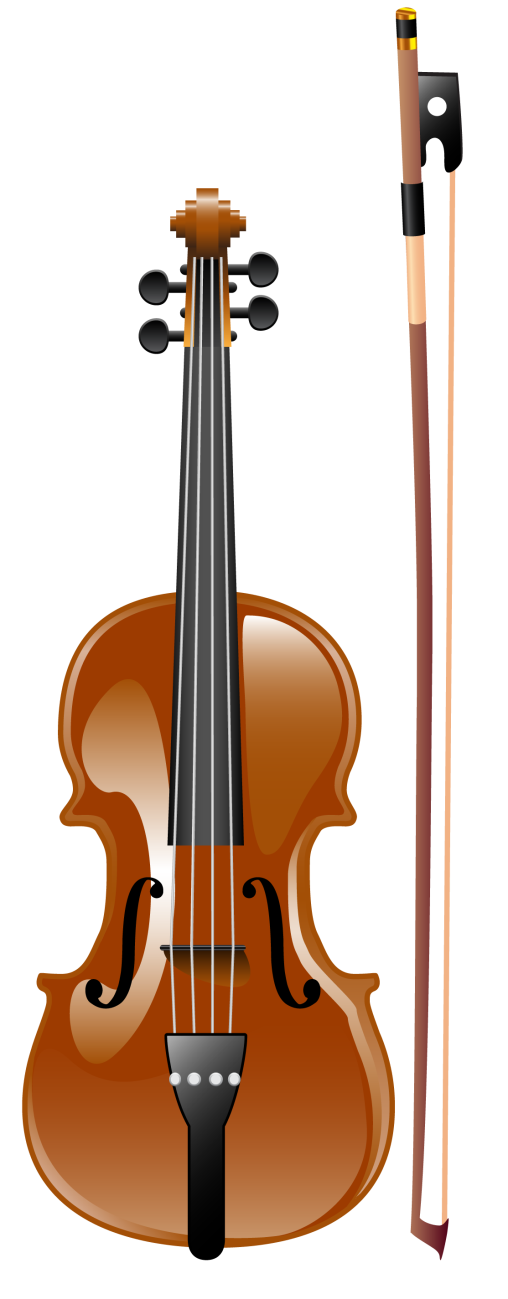 скрипка
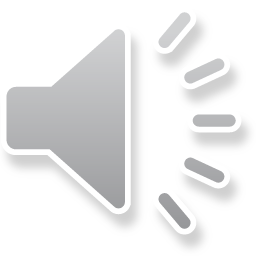 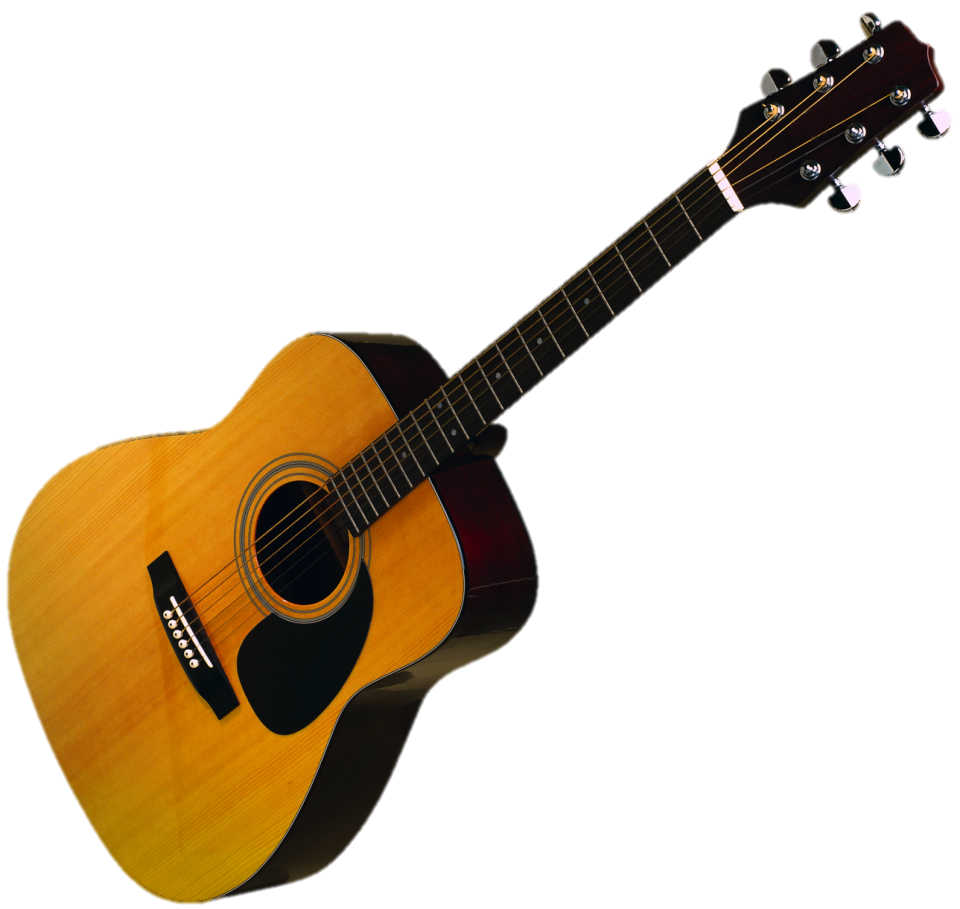 гитара
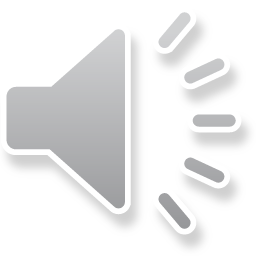 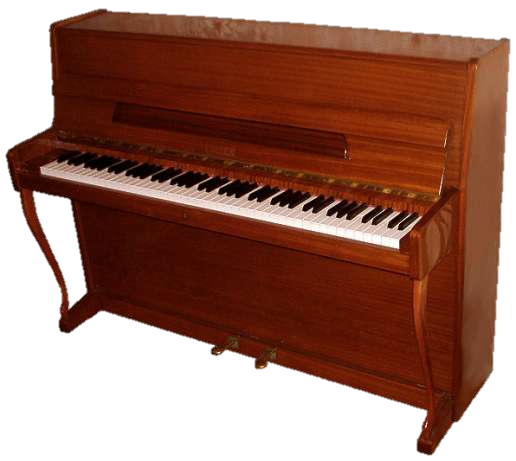 пианино
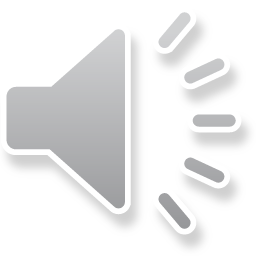 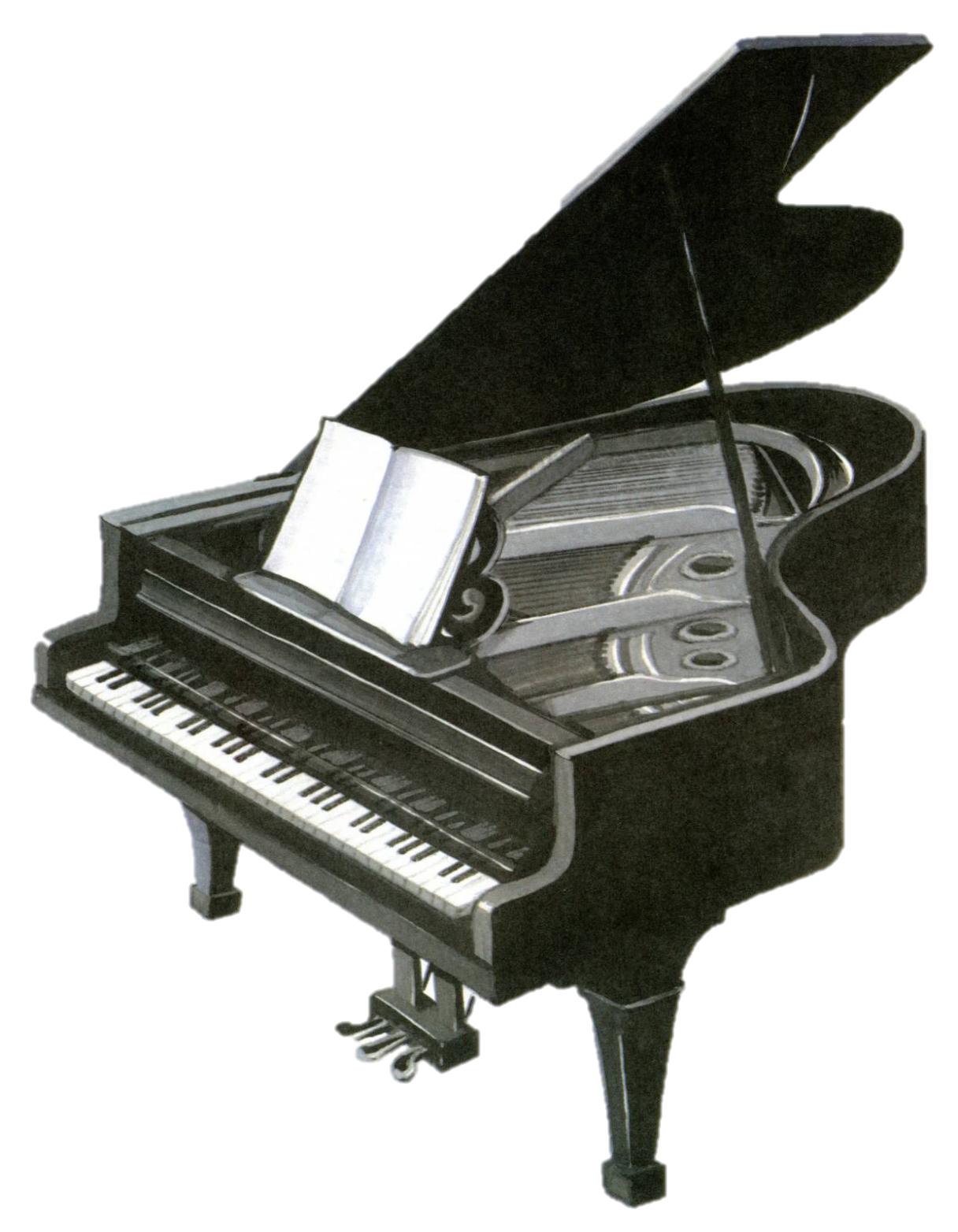 рояль
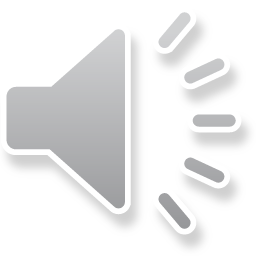 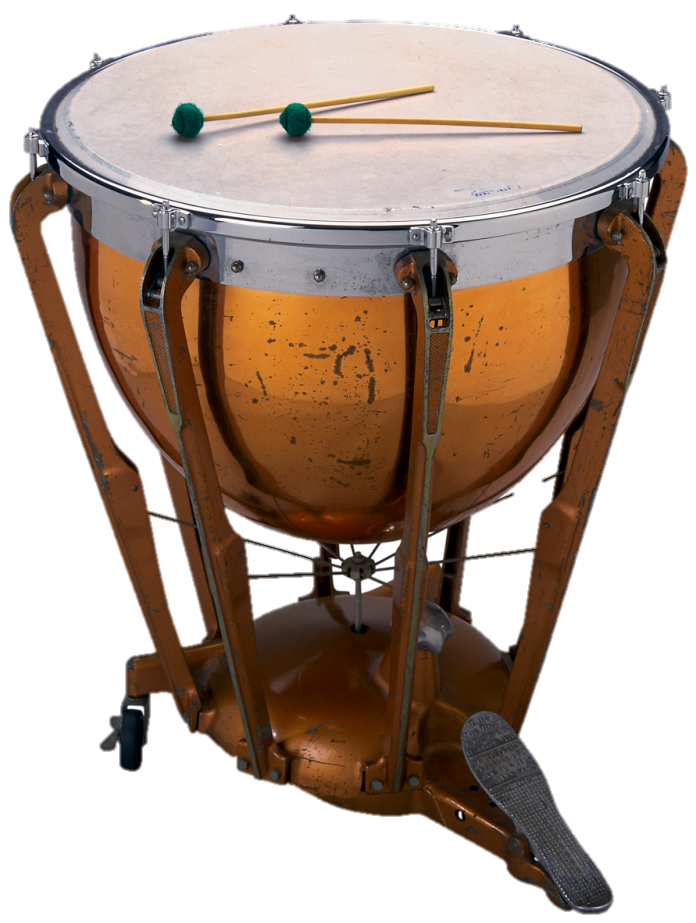 барабан
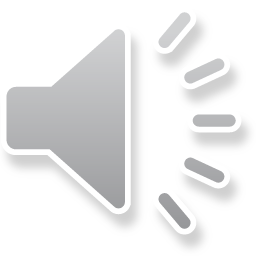 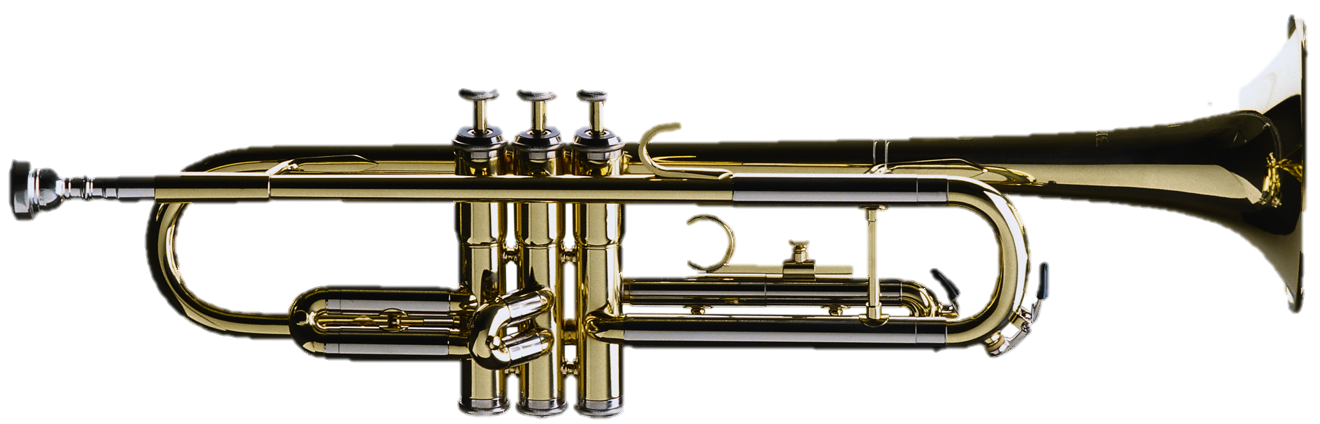 труба
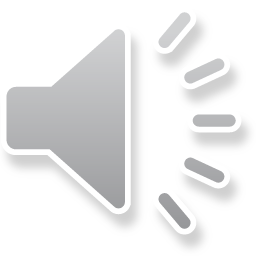 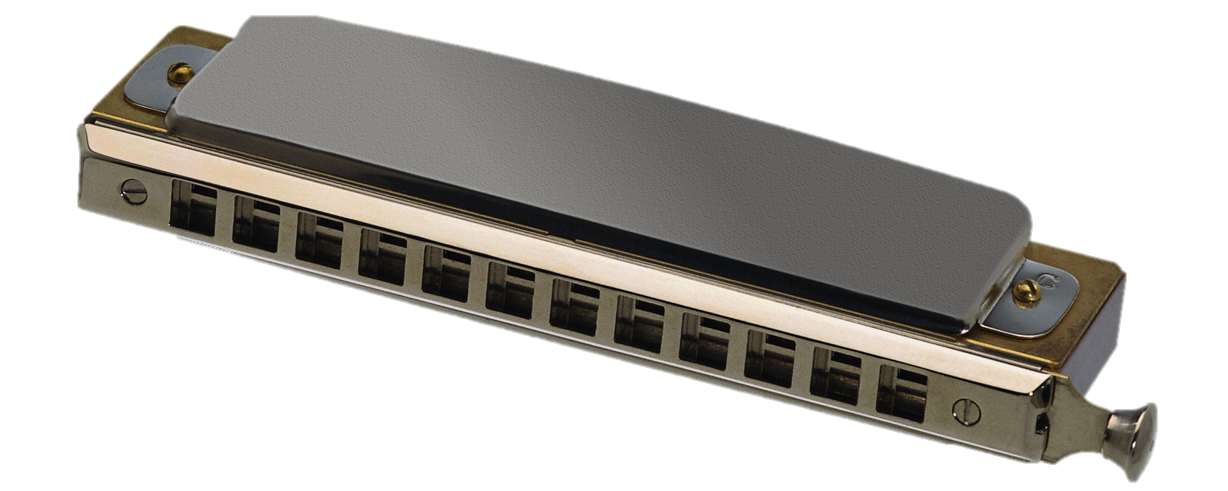 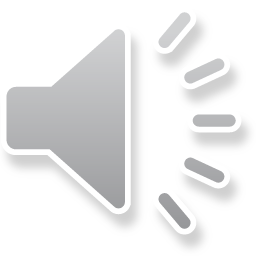 губная гармошка
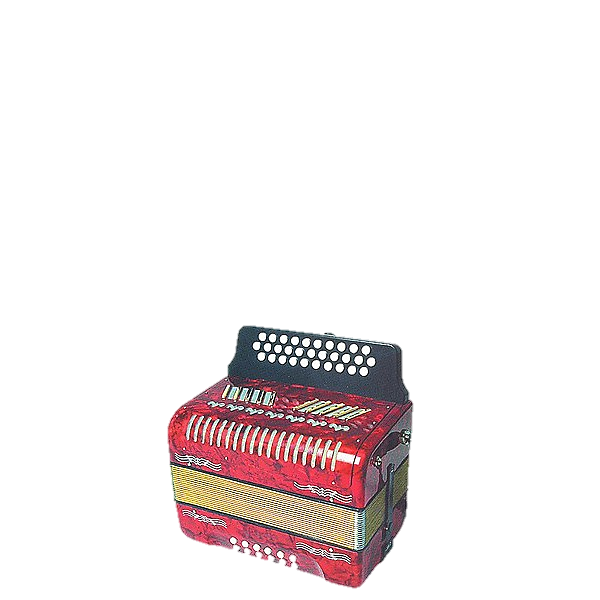 баян
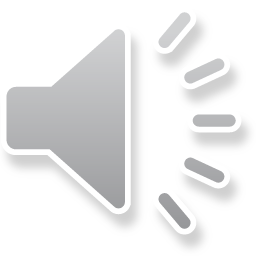 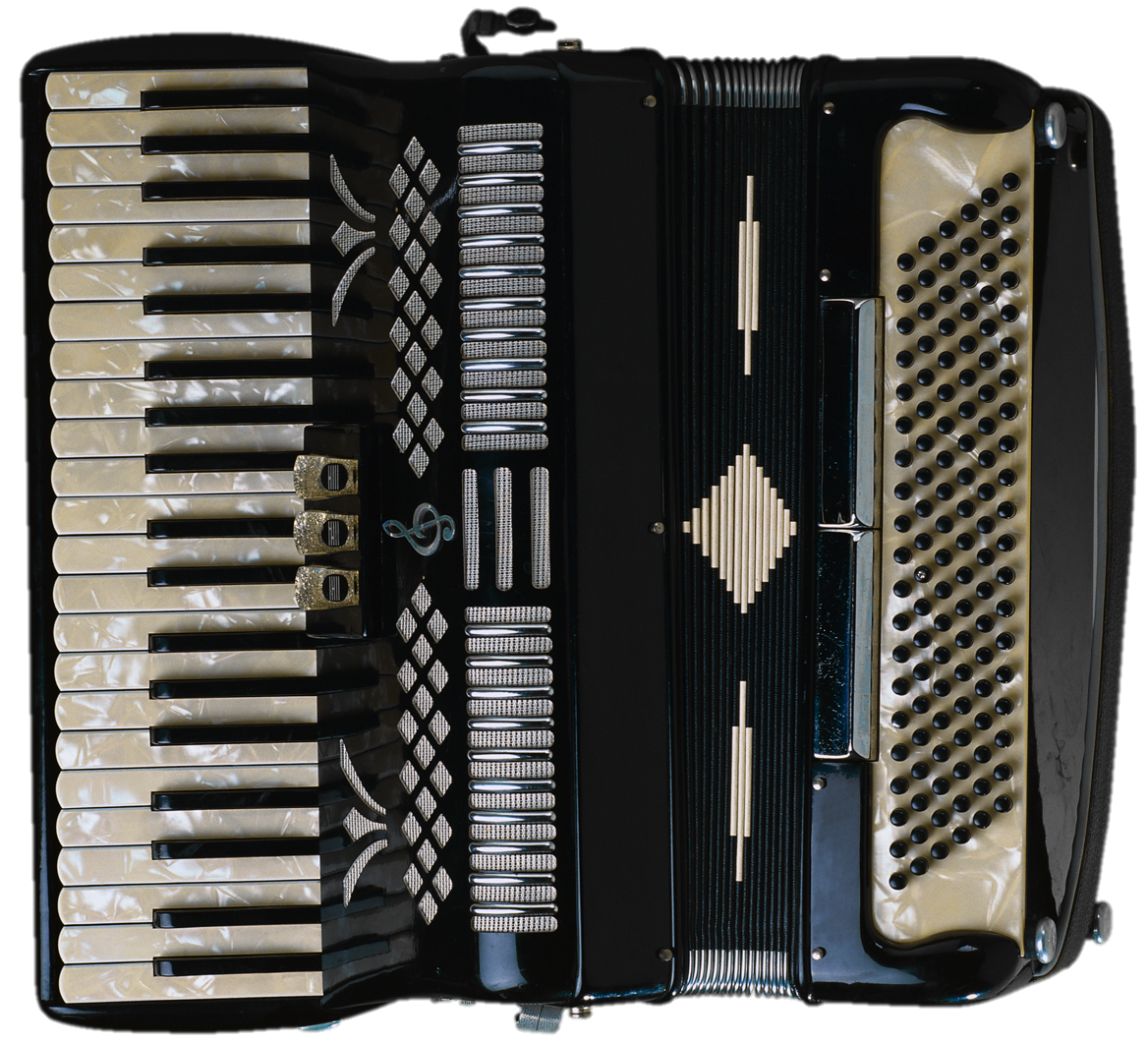 аккордеон
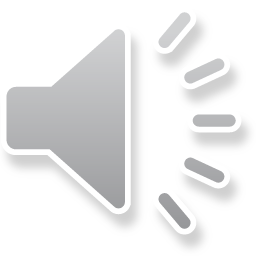 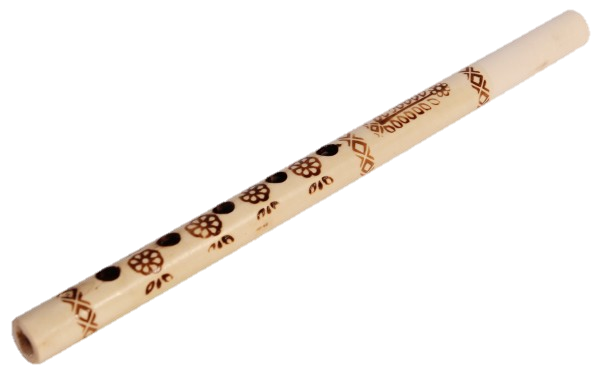 дудочка
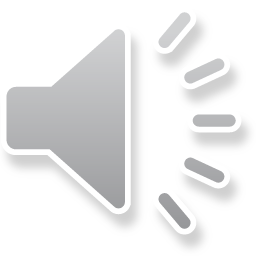 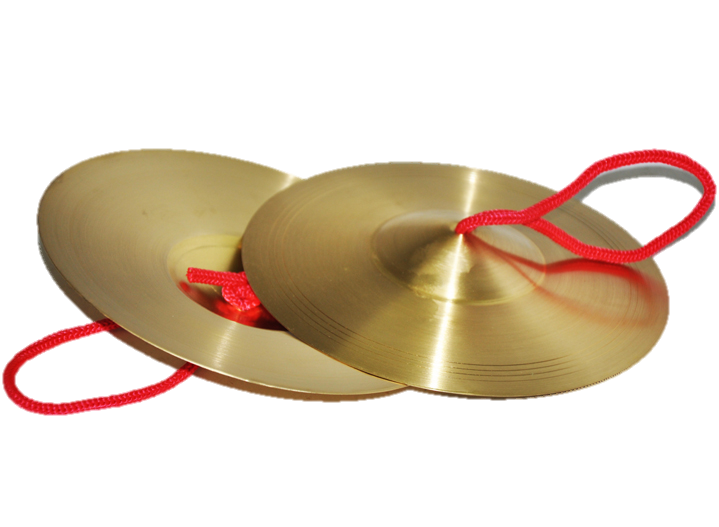 тарелки
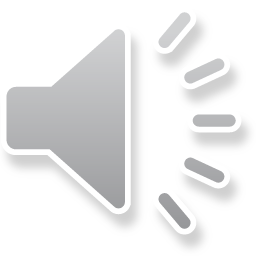 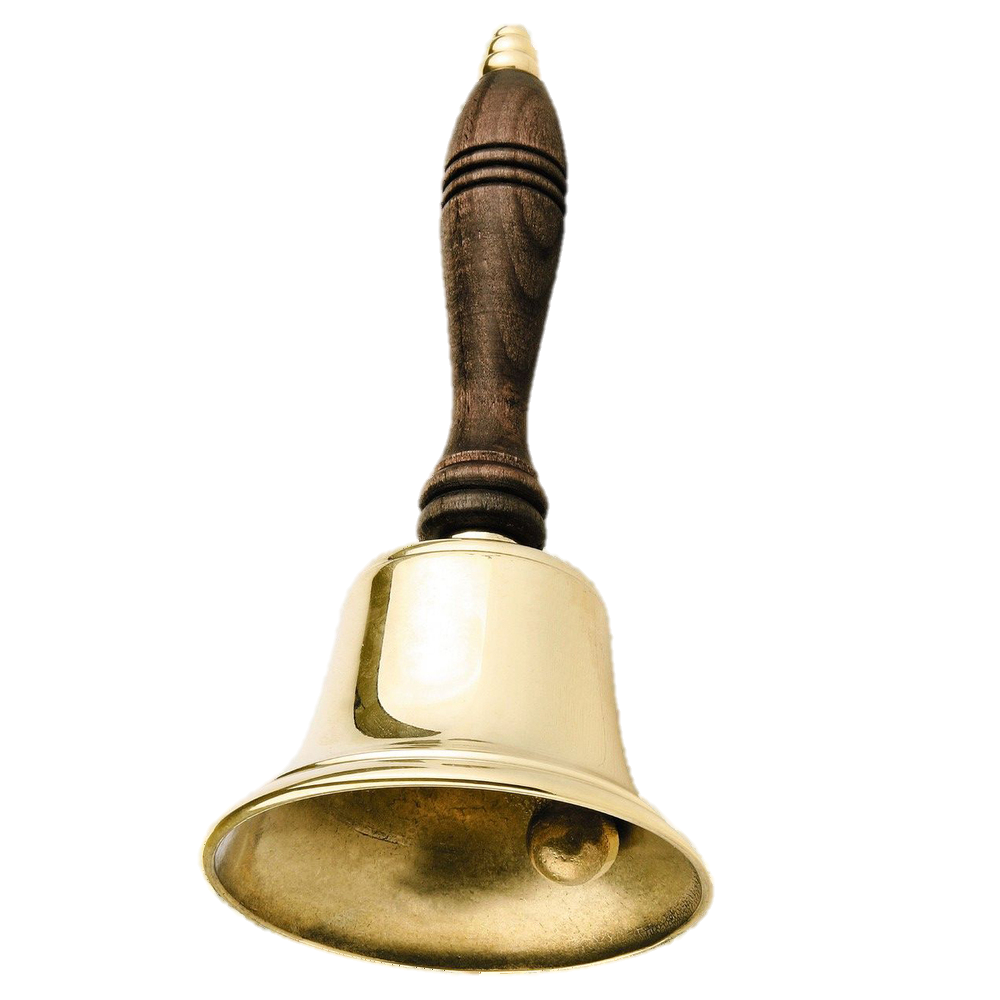 колокольчик
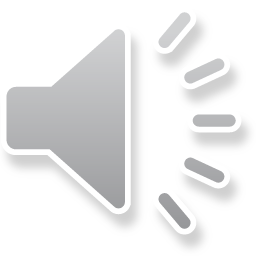 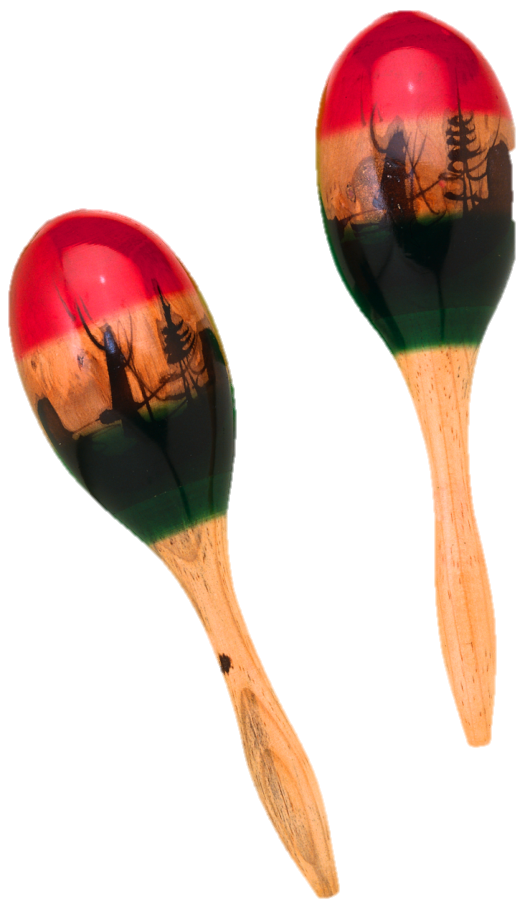 маракас
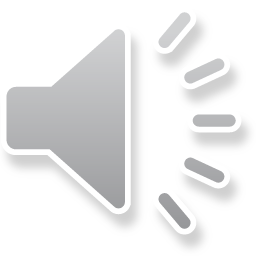 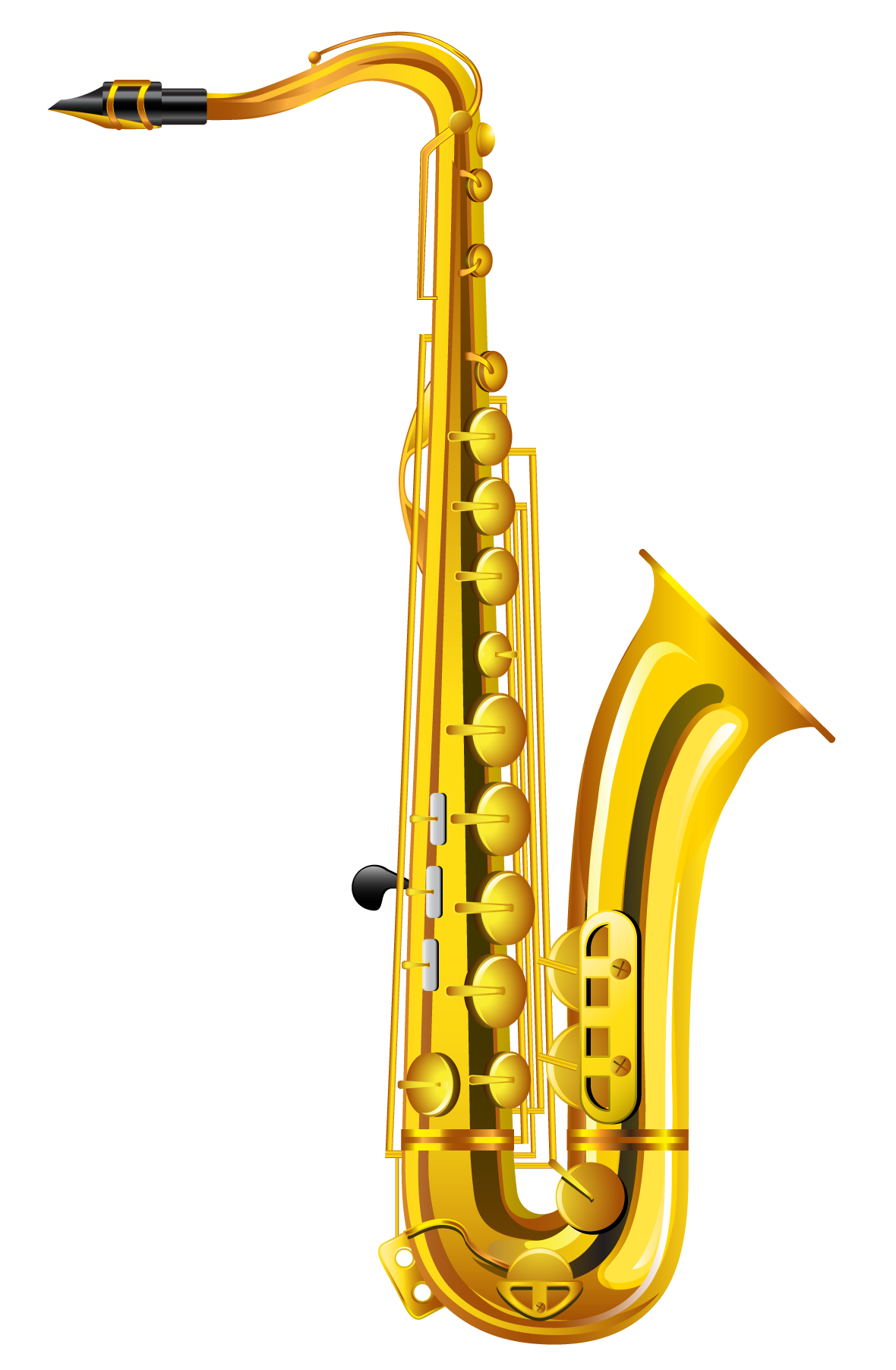 саксофон
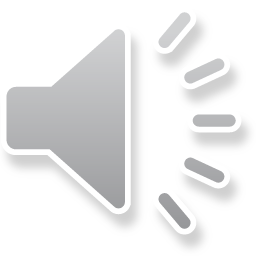 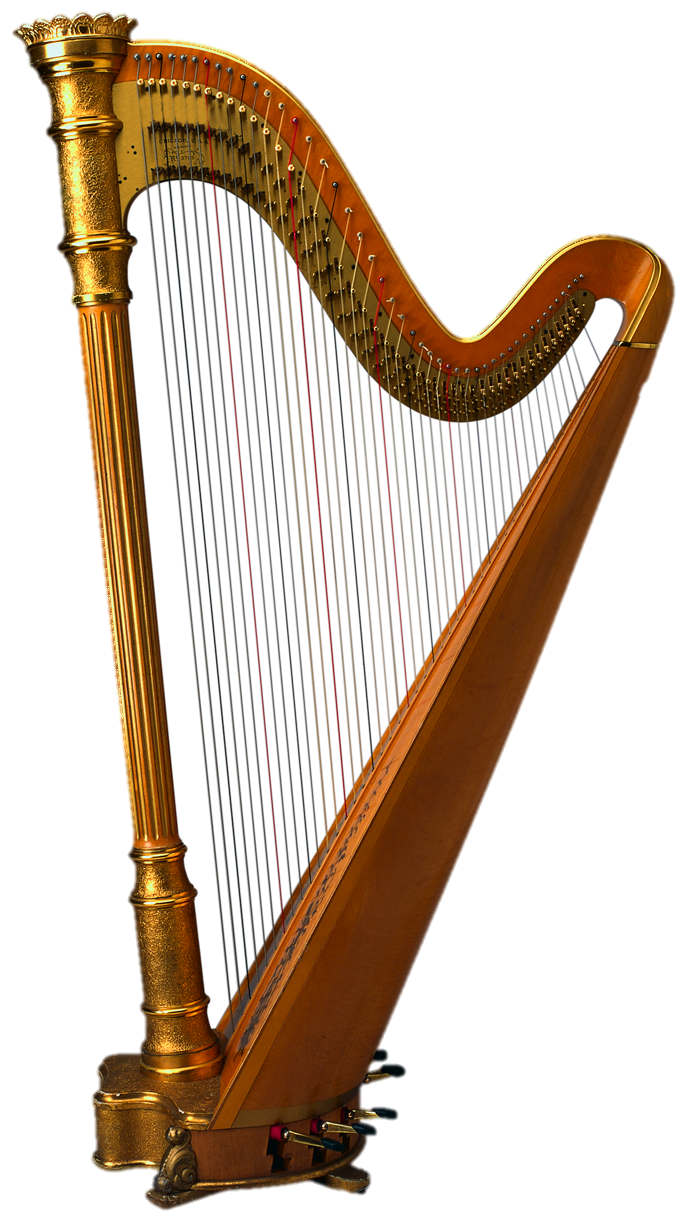 арфа
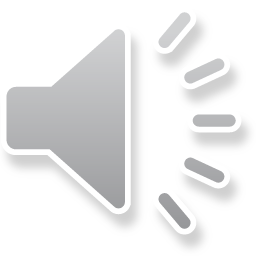 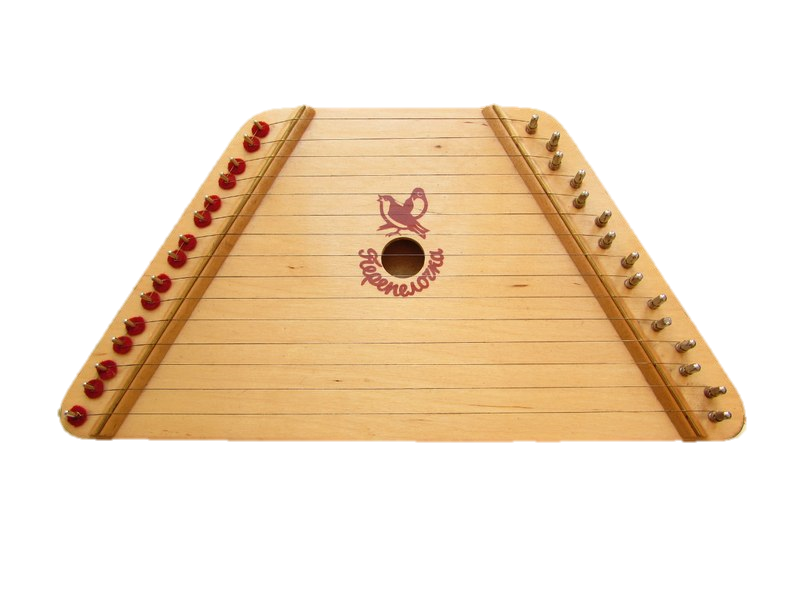 гусли
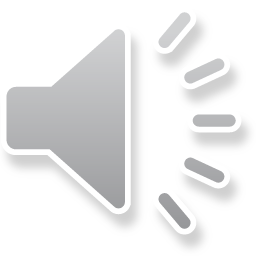 Какое прекрасное искусство – 
музыка!